Investing in the Northern Cape
Mehmood Ahmed
Regional Manager 
Northern Cape
8 October 2010
Corporate profile
Established in 1940, the IDC is  a self-financing, state-owned development finance institution (70 years old)
Northern Cape Regional Office since 2008
Our mission is to be the primary source of commercially sustainable industrial development and innovation to the benefit of South Africa and the rest of the African continent
Strong capital base developed through years of sound investments – pay taxes & dividends
Aims to maximise developmental and financial returns within an acceptable risk profile
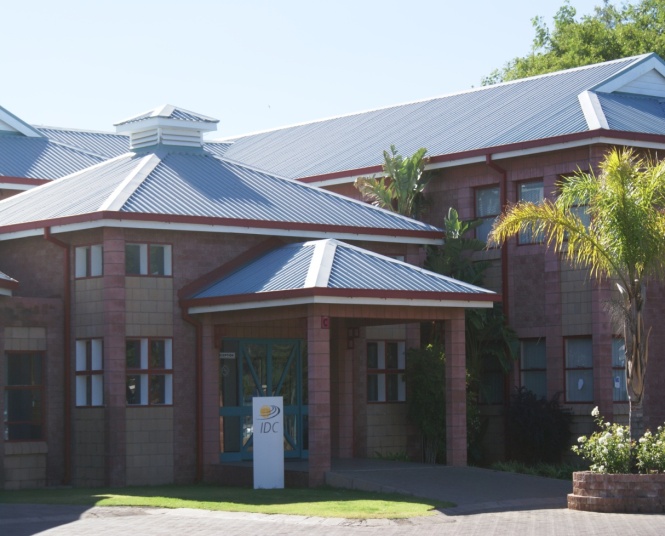 IDC Regional Office, Kimberley
Passion, Partnerships & Professionalism
IDC’s Role
To support sustainable economic growth and development. 
The IDC identifies and funds projects through partnerships;
The IDC focuses on promoting and investing in viable new industries; (IPAP II)
The IDC differentiates itself through risk-taking and flexibility in structuring;
the specific needs of the country such as 
employment, 
rural development
 beneficiation
 exports
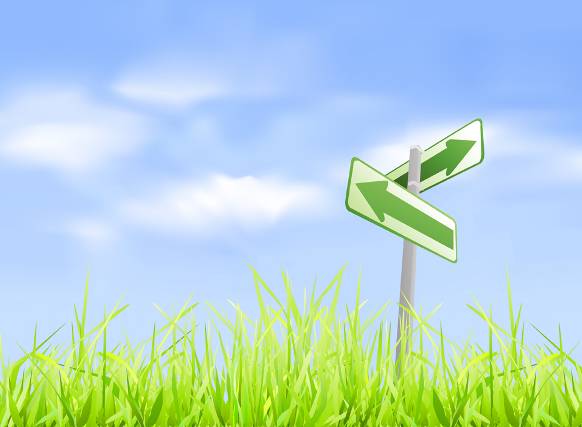 Role of the IDC in the Northern Cape
Strategy for regional development
Proactively identify and support investment opportunities
Improve IDC’s efficiency & accessibility
Convenience (district visits)
Personal attention
Package applications to conform to IDC norms
Involve other stakeholders e.g. Landbank, NEF, DBSA, DoA, Water Affairs
Business Support
Represent all IDC sectors
Financial instruments
IDC offers a wide array of financial instruments, including :
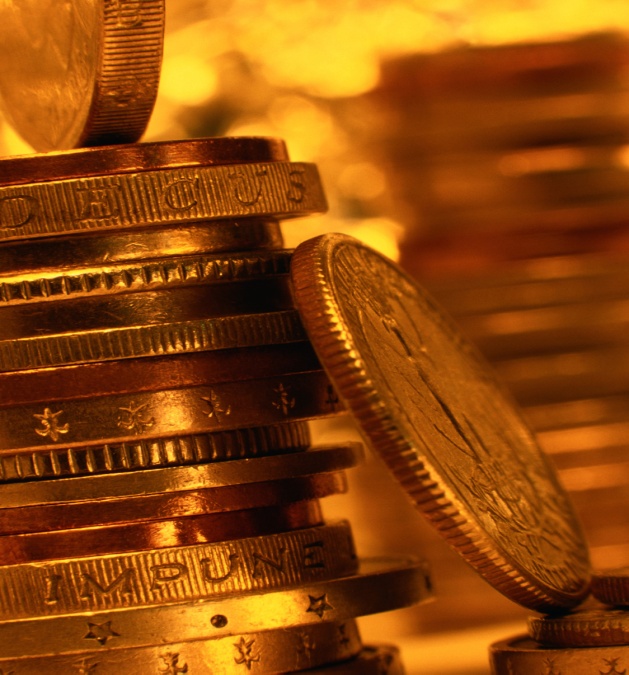 Commercial debt (Loans)  
    (minimum R1million)
Equity (own shareholding)
Quasi-equity
Share warehousing (BBBEE)
Wholesale & bridging finance
Guarantees
Export/import finance
Short-term trade finance
Venture capital
These may be provided singly or in combination
Flexible deal structuring
Role in project development
Identifies project opportunities
Co-sponsors feasibility studies 
Provides and arranges funding (e.g. export and import finance, equity and loan funding)
Identifies suitable international and local DFIs, commercial and merchant banks and companies and export credit agencies as potential participants 
IDC acts as a financial adviser in partnership with other financial institutions
Shares project risk with the sponsors and financial partners
Identifies strong operating partners
Off-take and supply agreements
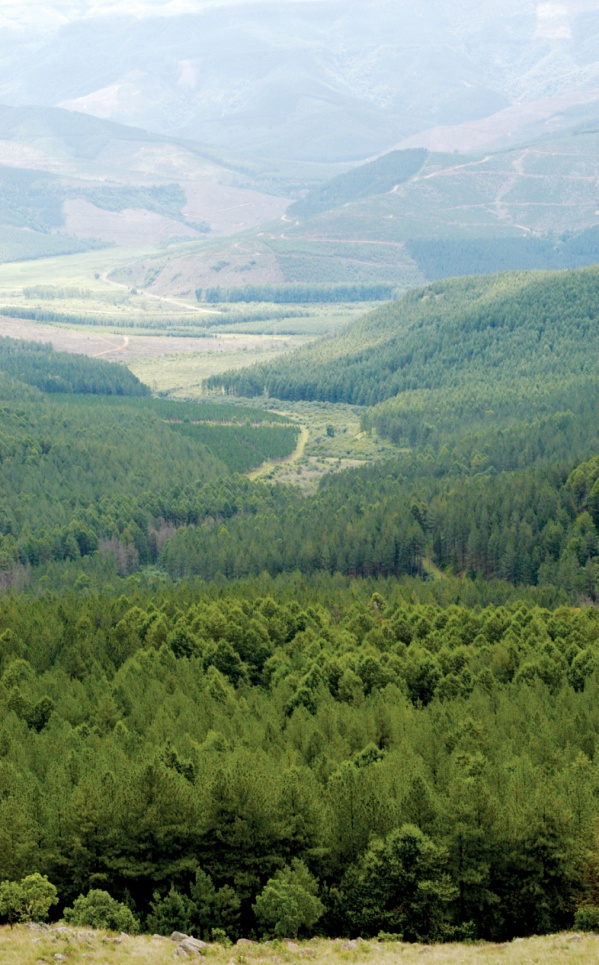 HIGH DEVELOPMENT RING FENCED FUNDS
Risk Capital Facility-Strategic Business Unit
IDC Business Support Unit
R 100m
Annual 
Allocation
Annual
Allocation
R 30m
R 2 bn
Various Rm
€47m
R 1 bn
Isivande Women’s Fund
 (IWF)
Unemployment Insurance Fund
 (UIF)
NTSHA TECHNOLOGY VENTURE 
CAPITAL FUND
 TVC
ADMINISTRATION FUNDS
 (ADMIN FUNDS)
Risk Capital Facility (RCF)
Support Program for 
Industrial Innovation 
(SPII)
Transformation and
 Entrepreneurial Scheme
 (TES)
Clothing & Textiles 
Competitive Programme
 (CTCP)
TES Structure
TRANSFORMATION AND ENTREPRENEURIAL
SCHEME
R 1 Billion
Women
Entrepreneurial
Fund
R 400 m
40%

Investment: R360m
Bus. Support: R40m
Development
Fund
R 250 m
25%

Investment: R242,5
Bus. Support: R7,5m
Community
 Fund
R 150 m
15%

Investment: R145m
Bus. Support: R5m
Equity
Contribution
Fund
R 150 m
15%

Investment: R135m
Bus. Support: R15m
People with
Disabilities
Fund
R 50 m
5%

Investment: R45m
Bus. Support R5m
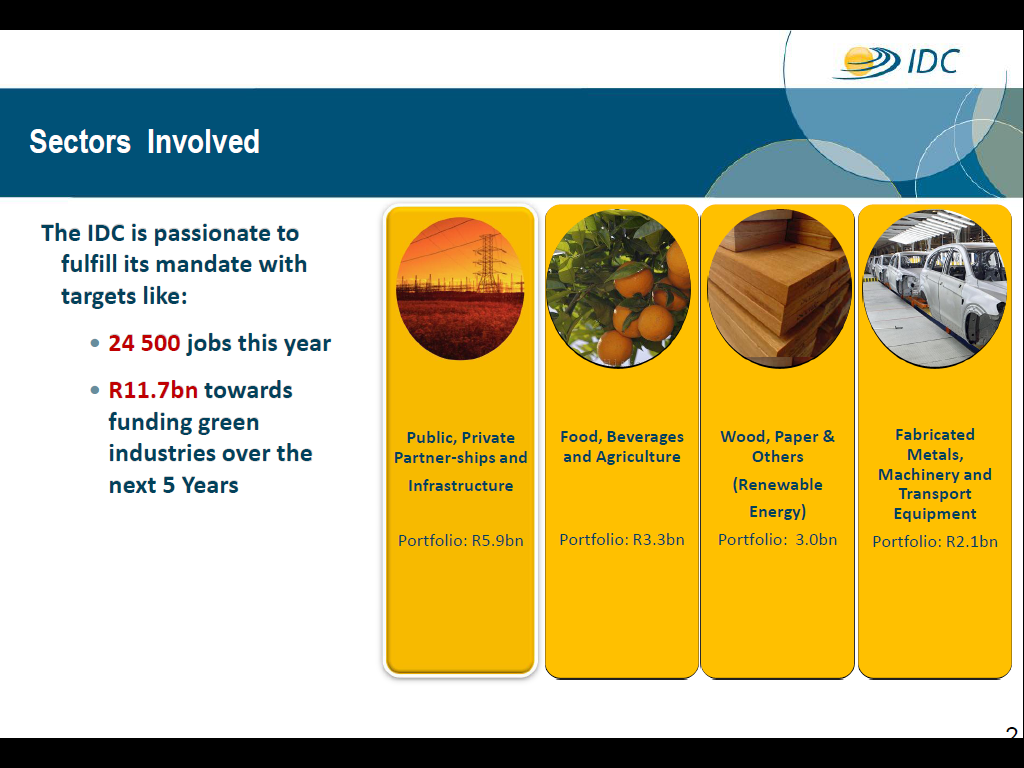 Sectoral Involvement (continued)
1 Exposure as at 30 June 2009 at market values, including commitments
2 Value of net approvals 2008/09
3 Number of jobs expected to be created and saved by funding approvals 2008/09
13
Sectoral Involvement (continued)
Total Exposure R60.5bn as at 30 June 2009             	2008/2009 Approvals R10,82 bn
14
Context of green industries
SA one of the higher producers of carbon equivalents
SA lagging behind in carbon credits generation
Leadership role in Copenhagen
Need to lead in implementation
Good sun
Some areas of good wind
Single electricity utility – opportunity and constraint
SA developing country – green technologies expensive
Opportunity to develop new industries – because new internationally, SA can catch up and become leaders
Local production opportunities if we become significant buyers
Low cost of local electricity – sometimes makes greening non-viable
+27(0)82 446 4181
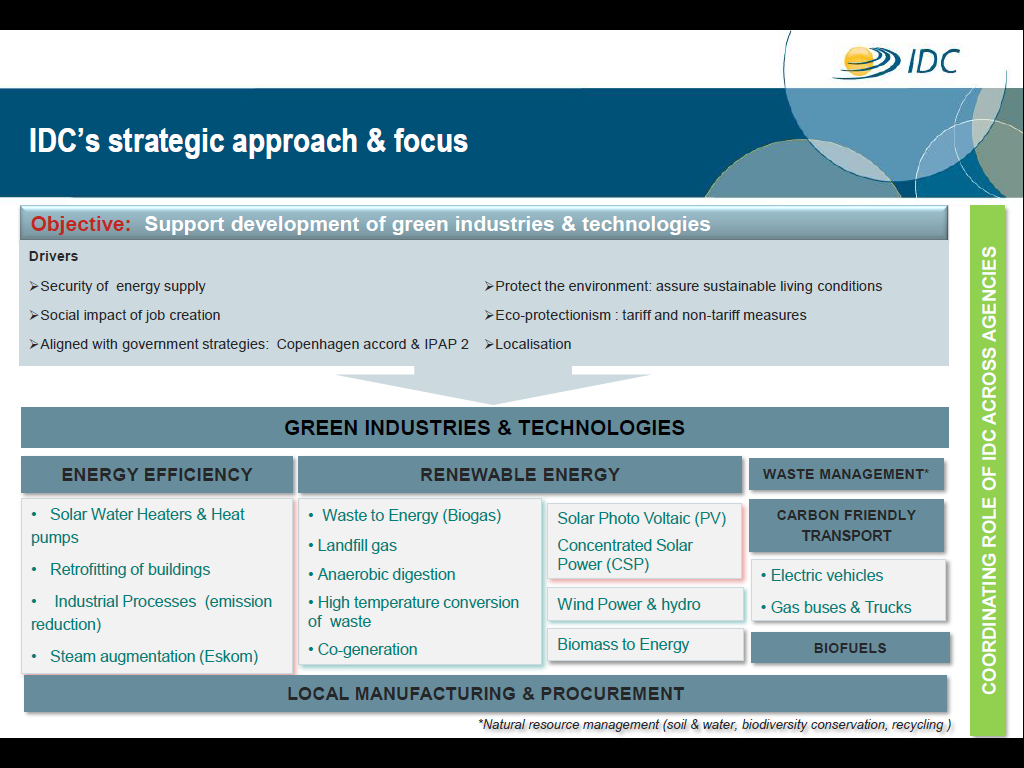 IDC approved projects and current pipeline
IDC role in Green Funding
•	IDC direct funding
•	Crowding in other funders
•	Development of new projects in green arena
•	Demonstrating viability of investments – leading the way
•	Exploring and accessing international sources of green funding
•	Development and utilisation of carbon credits
•	Co-ordinating with other agencies
BUSINESS SUPPORT
Technical assistance (TA) for IDC clients to improve business & trust management
Outsourced Consultants, Mentors, Coaches legal experts provide TA
Training courses delivered through IDC Learning & Development (External) Dept. and/or outsourced Training providers (e.g. Institutions, Professional trainers)
Training offered to investee members of the Board of Directors / Trustees, Management Team, middle management, supervisors & staff destined for promotion
Funding principle: Cost sharing between IDC and Client 
	(The norm is: 50% Grant funding and 50% Client own contribution) 
Client own contribution: business cash flow OR a low interest or zero rated loan
BUSINESS SUPPORT
Technical assistance (TA) for IDC clients to improve business & trust management
Outsourced Consultants, Mentors, Coaches legal experts provide TA
Training courses delivered through IDC Learning & Development (External) Dept. and/or outsourced Training providers (e.g. Institutions, Professional trainers)
Training offered to investee members of the Board of Directors / Trustees, Management Team, middle management, supervisors & staff destined for promotion
Funding principle: Cost sharing between IDC and Client 
	(The norm is: 50% Grant funding and 50% Client own contribution) 
Client own contribution: business cash flow OR a low interest or zero rated loan
.… more than funding
Partnerships
OTHER
Provincial Departments
Local Government
NCEDA
DBSA
LANDBANK
LED Structures
Commercial Banks
Business Chambers
COTII
DTI
KHULA 
seda
samaf
NEF
Thank you
The Industrial Development Corporation
Sanlam Business Complex 
13 Bishops Ave Kimberley        P O Box 808, Kimberley, 8300
Telephone   (053) 8071050         Facsimile    (053) 832 7395
E-mail kimberley@idc.co.za